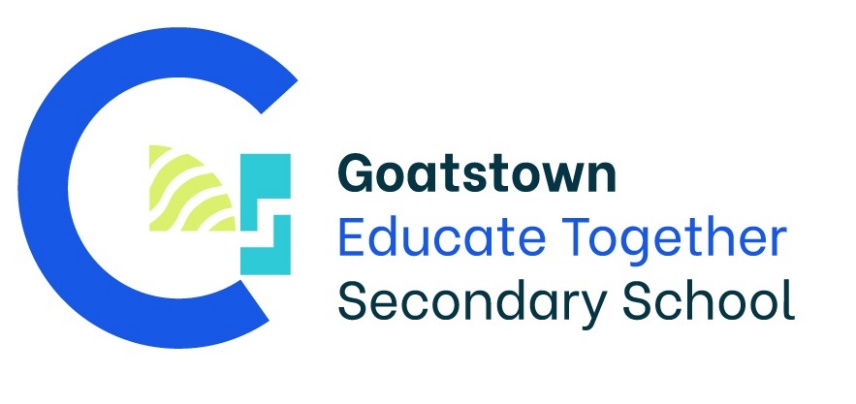 Junior Cycle @ Goatstown ETSS
2022-25
Core Subjects:
English
Geography
History
Irish
Mathematics
Science
Spanish
Wellbeing:
Option Subjects:
Short Course:
All of:
Option Block 1 - Choose one of:
Choose one of:
Option Block 2 - Choose one of: